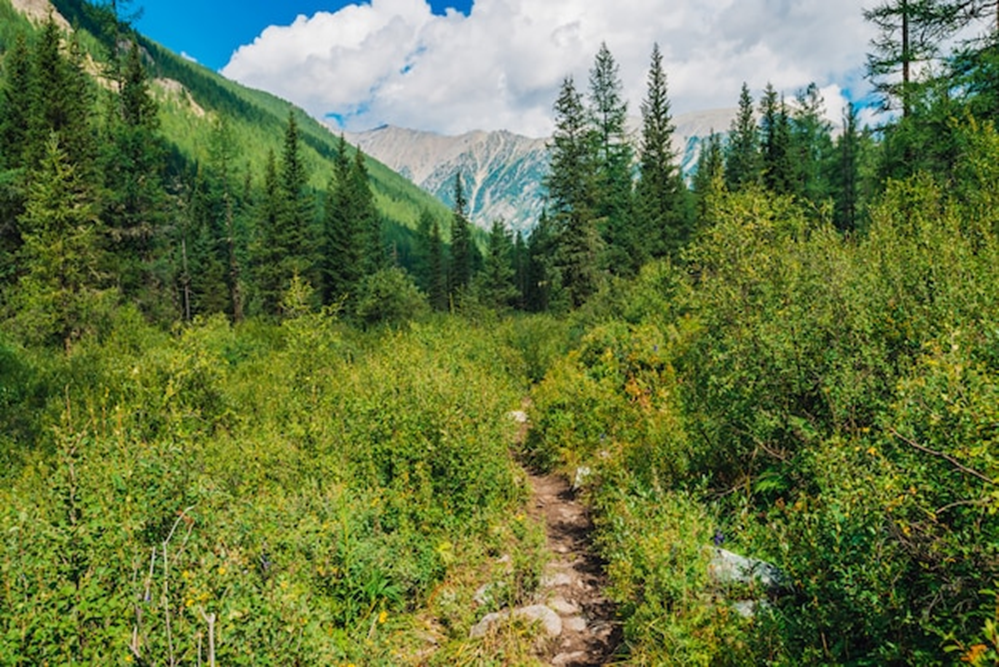 МУНИЦИПАЛЬНОЕ КАЗЕННОЕ УЧРЕЖДЕНИЕ 
"СОЦИАЛЬНО-РЕАБИЛИТАЦИОННЫЙ ЦЕНТР ДЛЯ НЕСОВЕРШЕННОЛЕТНИХ"
ПРОЕКТ
«По дороге с облаками»
Руководитель проекта: 
Социальный педагог Н.В. Шипицина
Участники:
Заворина Диана
Заворин Дмитрий
Молунова Анастасия
Шаршаков Николай
Сигачев Владимир
Кемеровская область – Кузбасс
 г. Междуреченск 2022г
Цель: воспитание экологической ответственности у несовершеннолетних 11-17 лет, находящихся в трудной жизненной ситуации, посредством участия в туристических походах.
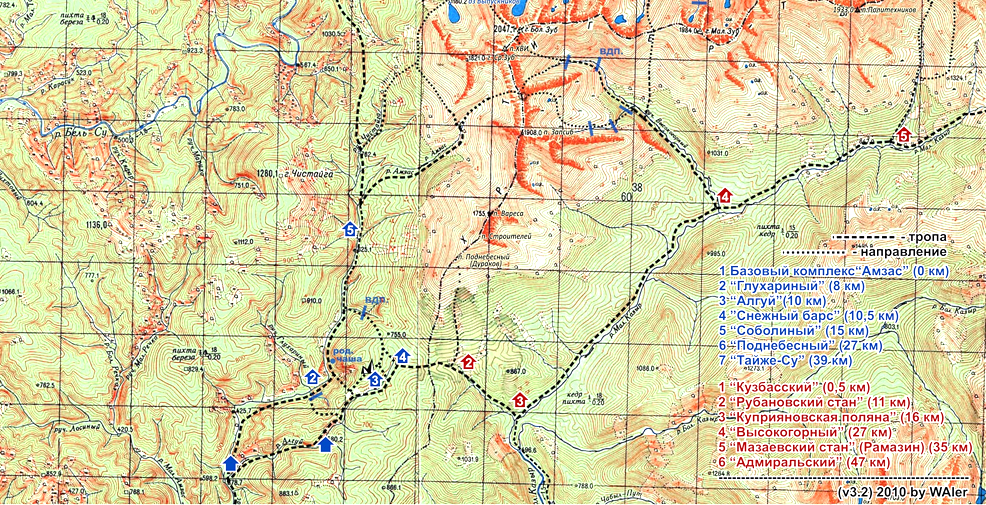 Задачи:
Воспитание экологически ориентированных    личных ценностей и отношений;
Развитие личной ответственности    
  за состояние окружающей среды;
Формирование системы знаний о    природных системах, условиях их    устойчивого развития;
Вовлечение в разнообразную   
    деятельность экологического характера.
Ребятам предстоит пройти 28 километров непростого пути. Но сложность похода с лихвой компенсируется долгожданным 
привалом на берегу горной реки с чистейшей водой и живописной природой вокруг.
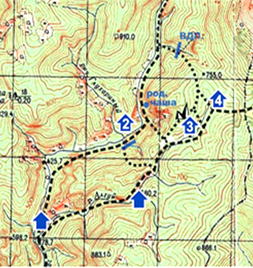 Первый пункт исследования на маршруте – крупные каменные россыпи, называемые  курумником.
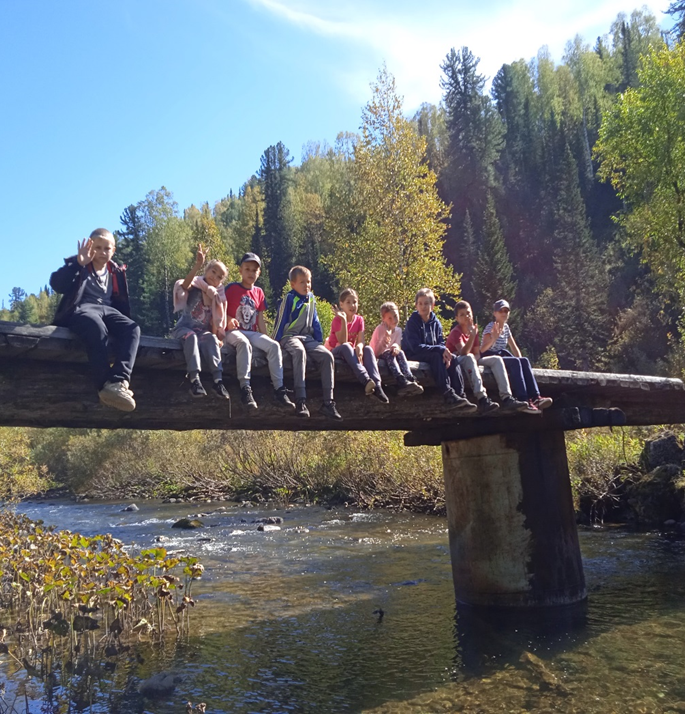 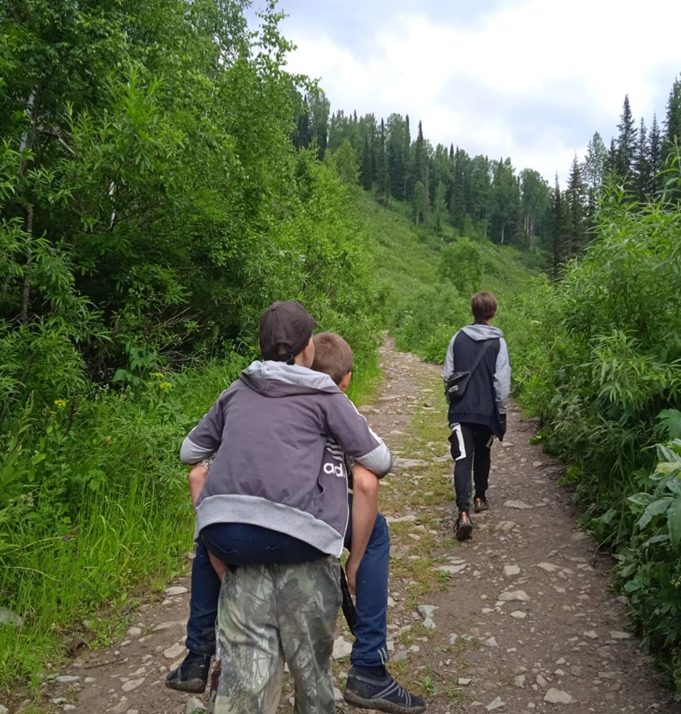 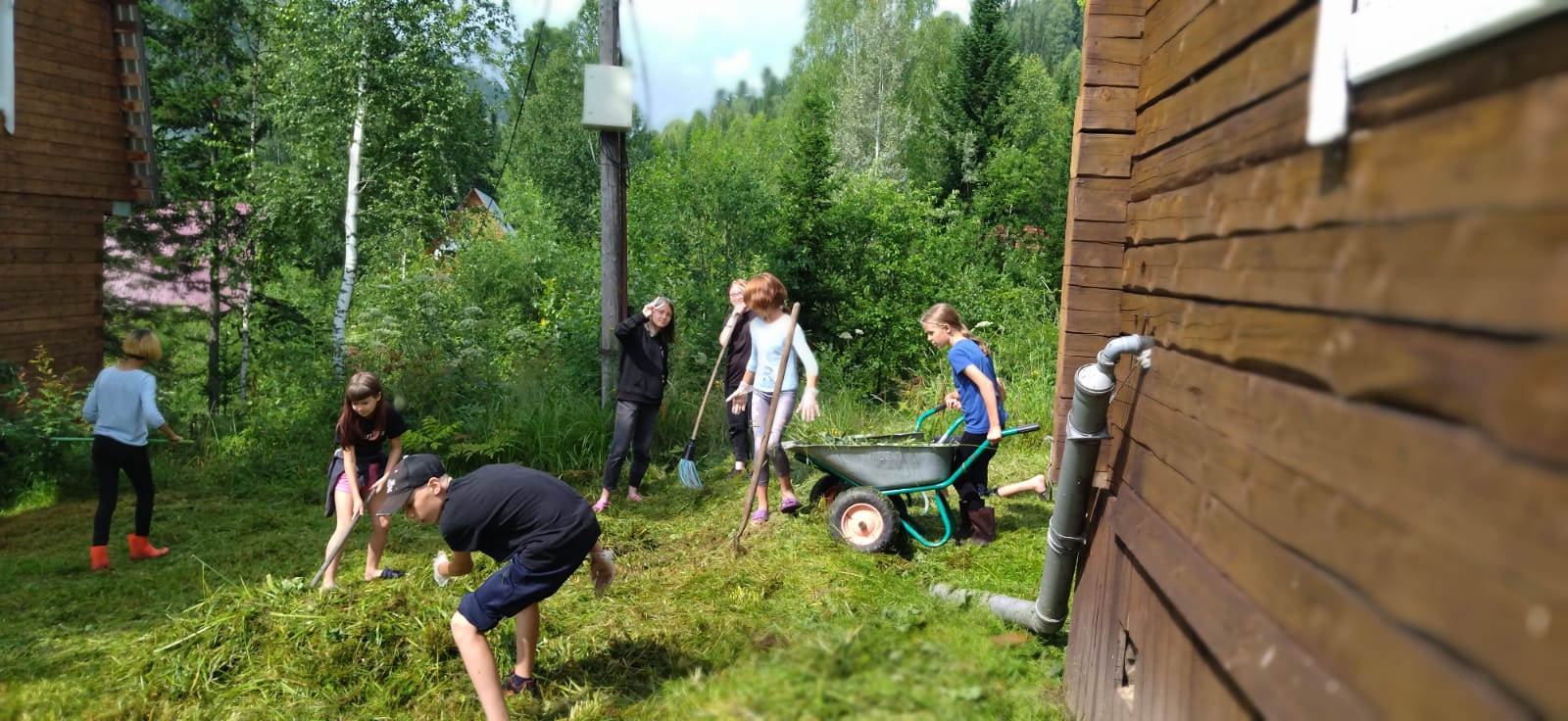 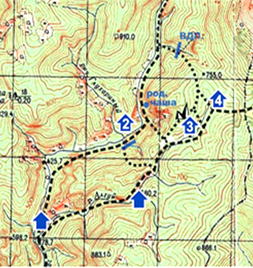 Алгуйское месторождение талька, открытое в 1960 году геологами Томь -Усинской поисково-разведочной экспедиции, является серединой экологического маршрута.
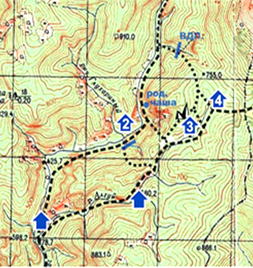 Тремолиты – это останцы, возвышающиеся среди черневой тайги на высоту до 10-15 м. Особенно хорош восьмиметровый останец, обвитый, как змеями, корнями растущего на его вершинах кедра, куда ребята с удовольствием забирались и делали фото на память.
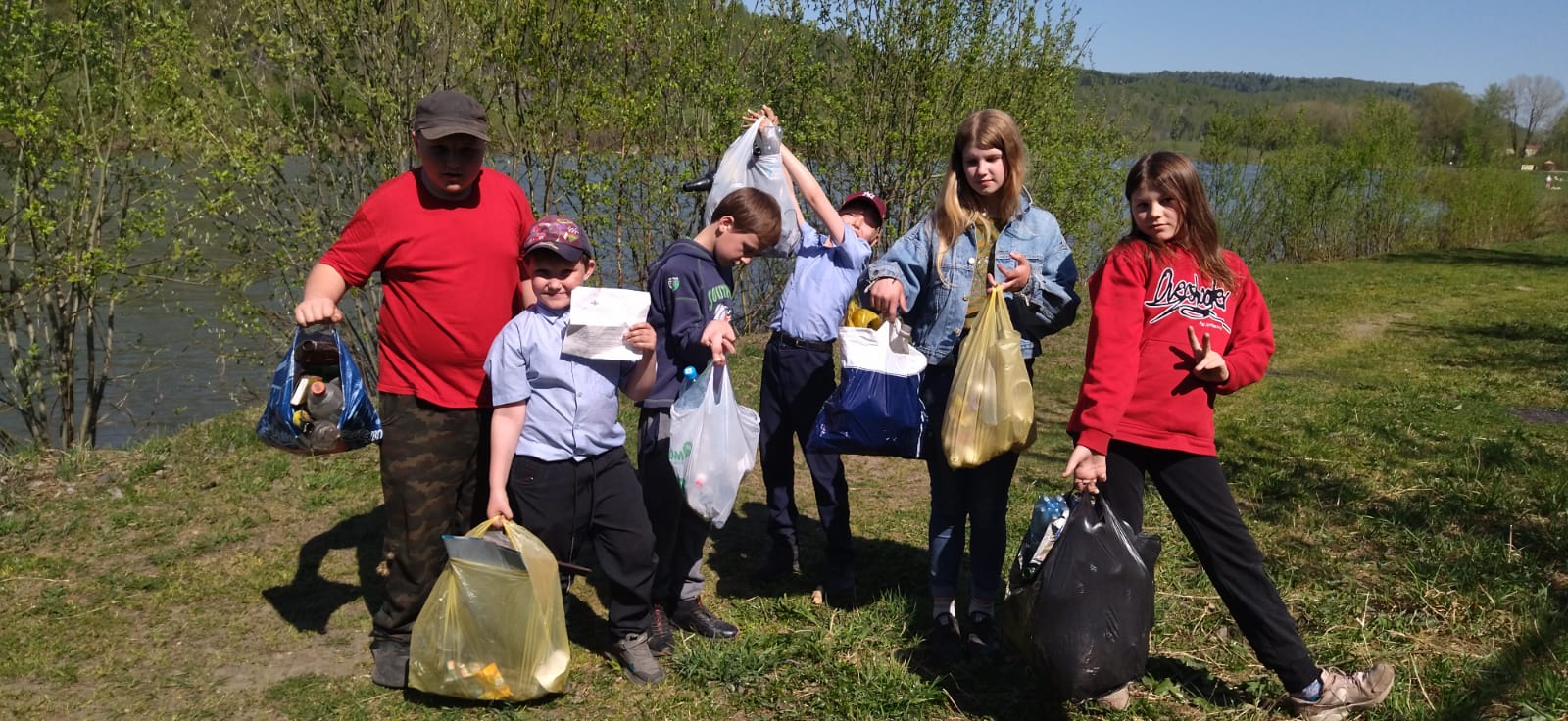 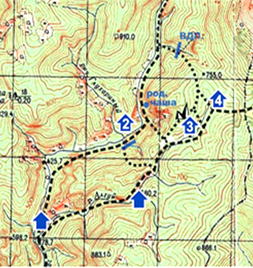 Минуя тремолиты, дети покорили  вершину имени одного из героев времён Великой Отечественной войны, П.Ф.Торгунакова, высотой 850 метров над уровнем моря, проследовали по  тропе М. Шевалье к финишному рубежу экологического маршрута.
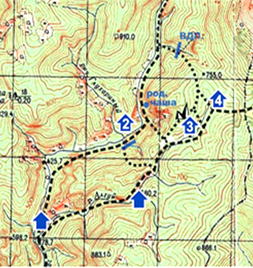 Непередаваемые впечатления получили дети, проделав очень сложный путь, спускаясь вниз по веревкам, побывав на Алгуйских водопадах.
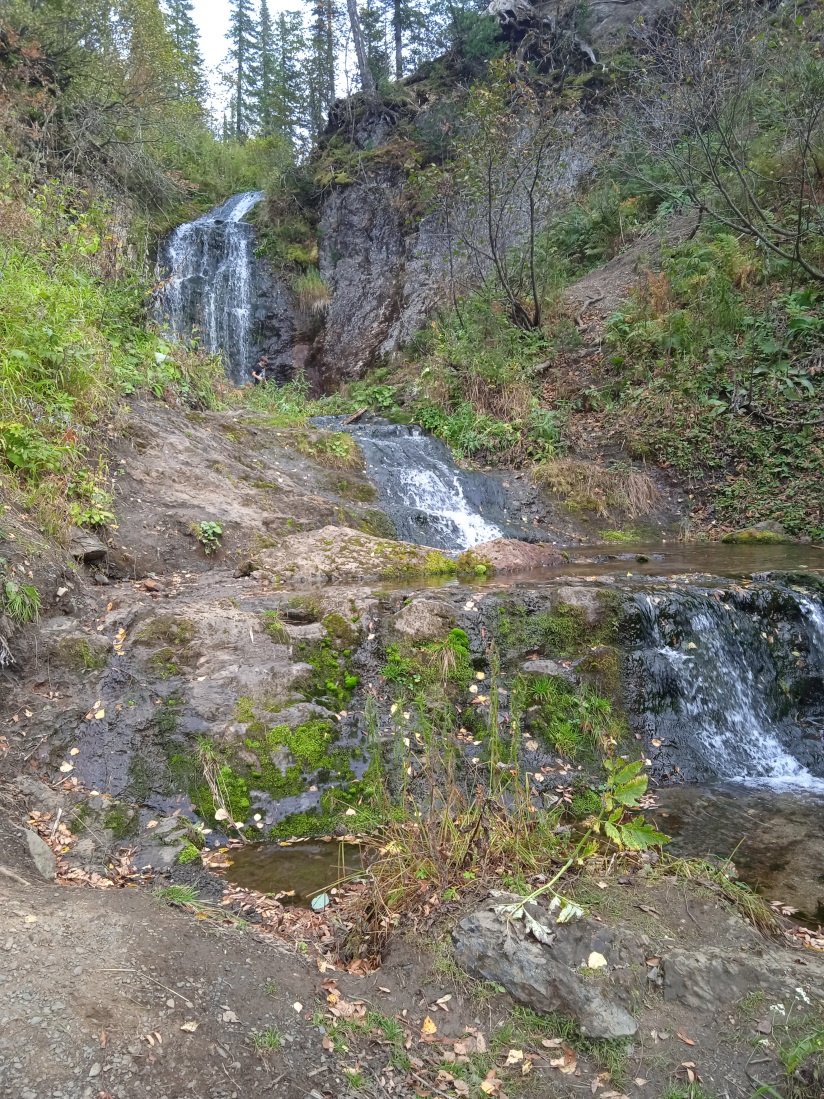 Приятным бонусом после экстремального маршрута для ребят стали традиционные  посиделки у костра.
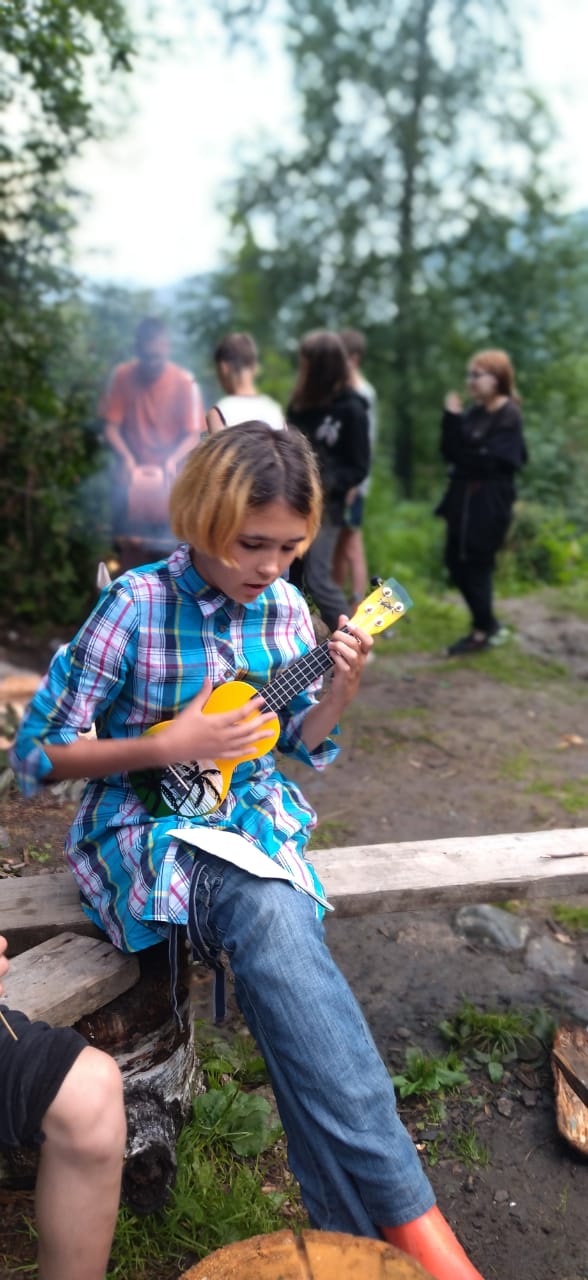 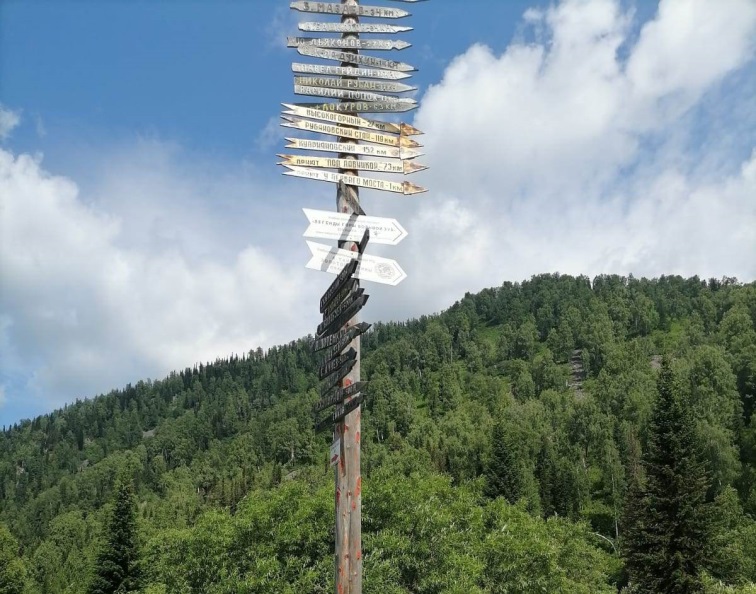 Наш вклад:

За 2022 год в столярной мастерской Центра подростки сделали своими руками и установили 13 указателей с обозначением направлений маршрутов;
Очистили более 30 километров туристических троп от бытового мусора;
В экологических походах приняло участие 150 несовершеннолетних, находящихся в трудной жизненной ситуации;
150 подростков получили представление о природоохранных объектах и экологических системах нашего региона.
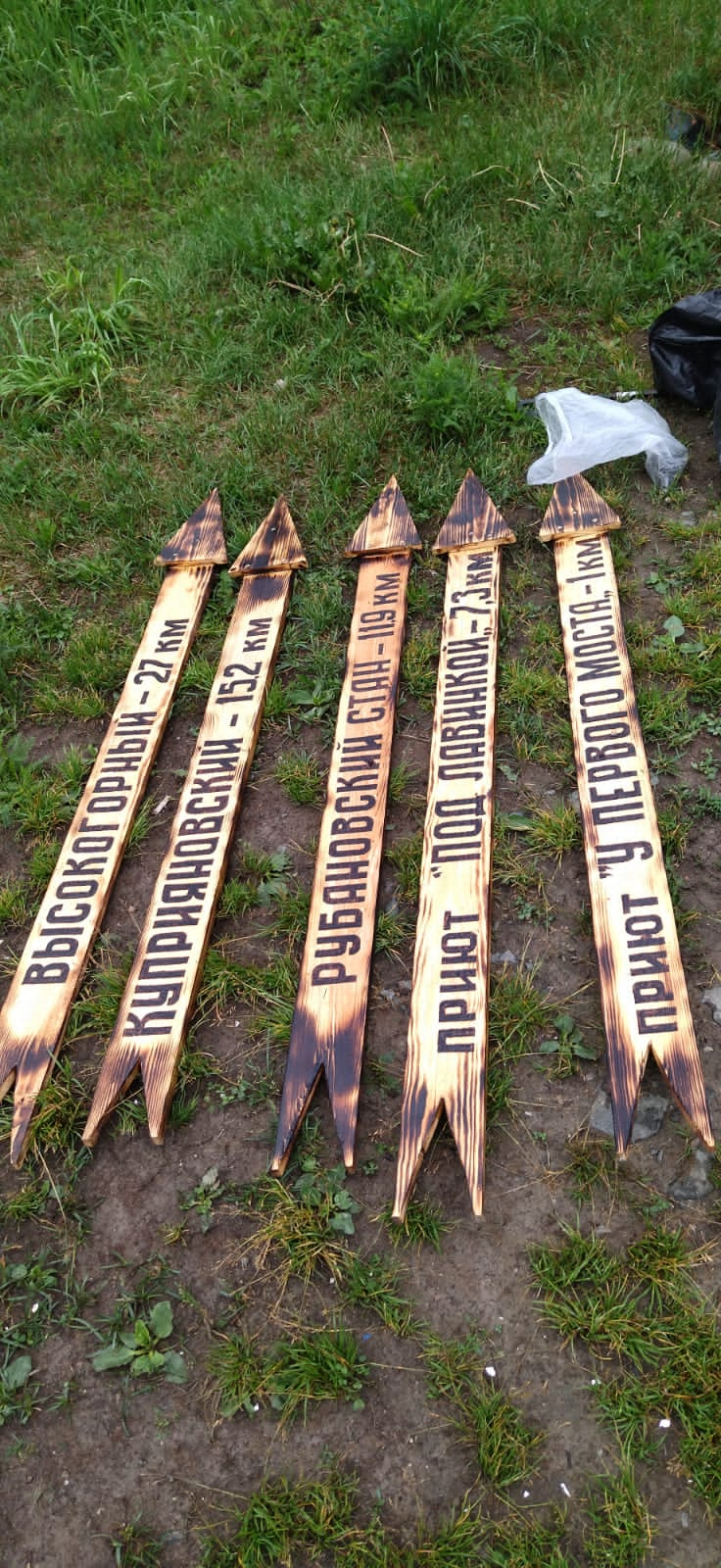 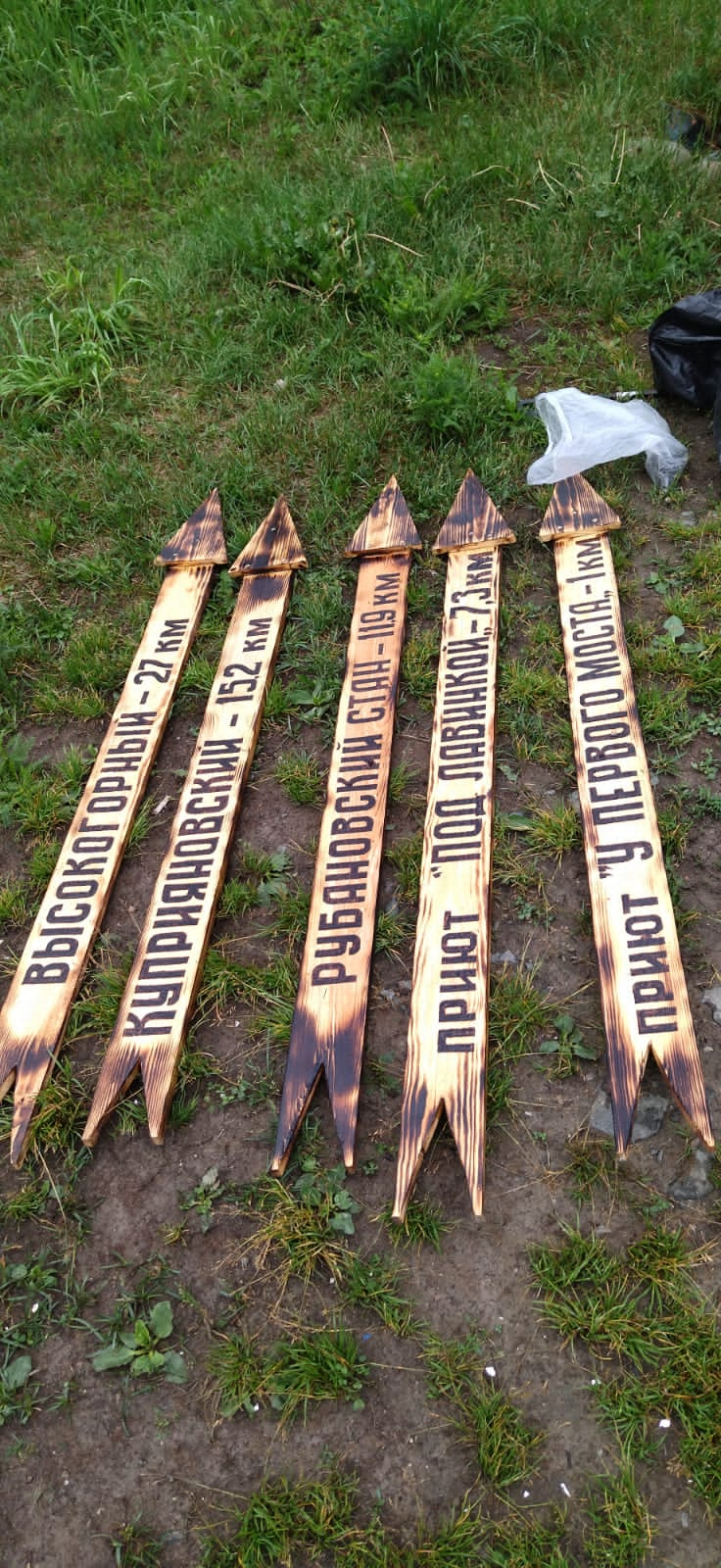 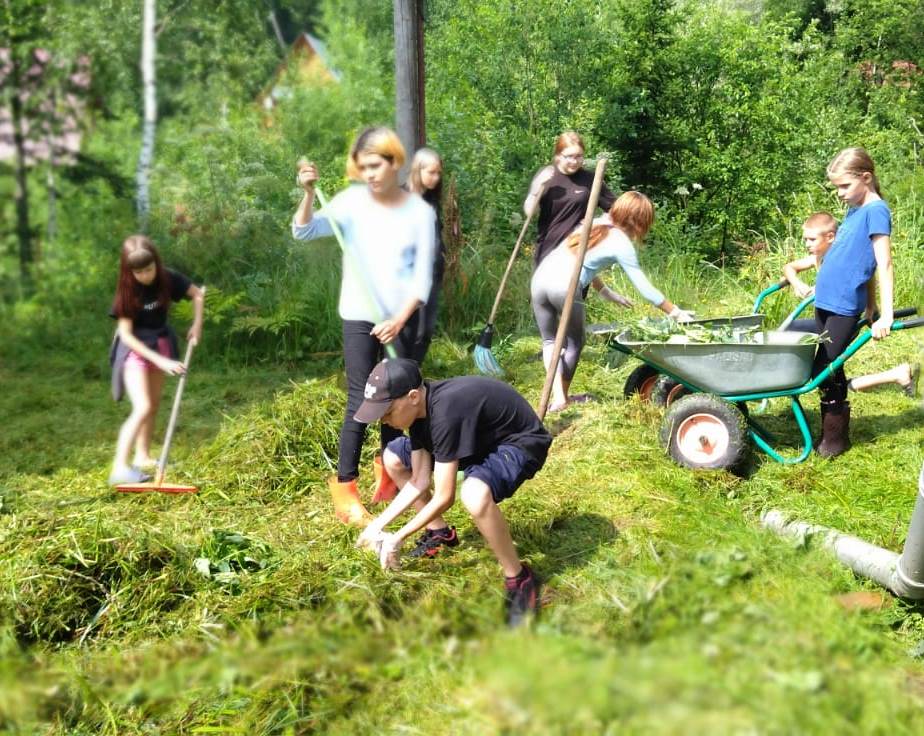 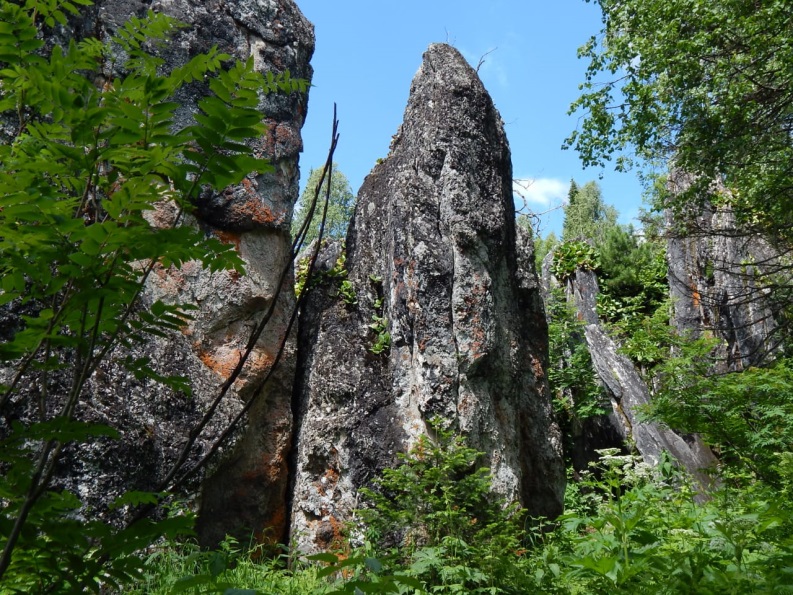 Наши предложения по развитию экологического маршрута:
оборудовать маршрут экологической тропы на местности (установка информационных стендов, указателей) на всем пути следования по маршруту;
обеспечить ресурсы для обслуживания экологической тропы (развитие экскурсионных программ, издание путеводителей);
создание условий для освоения новых интересных экологических маршрутов;
мы будем продолжать экологические путешествия по данному маршруту и осваивать новые пути и тропы.
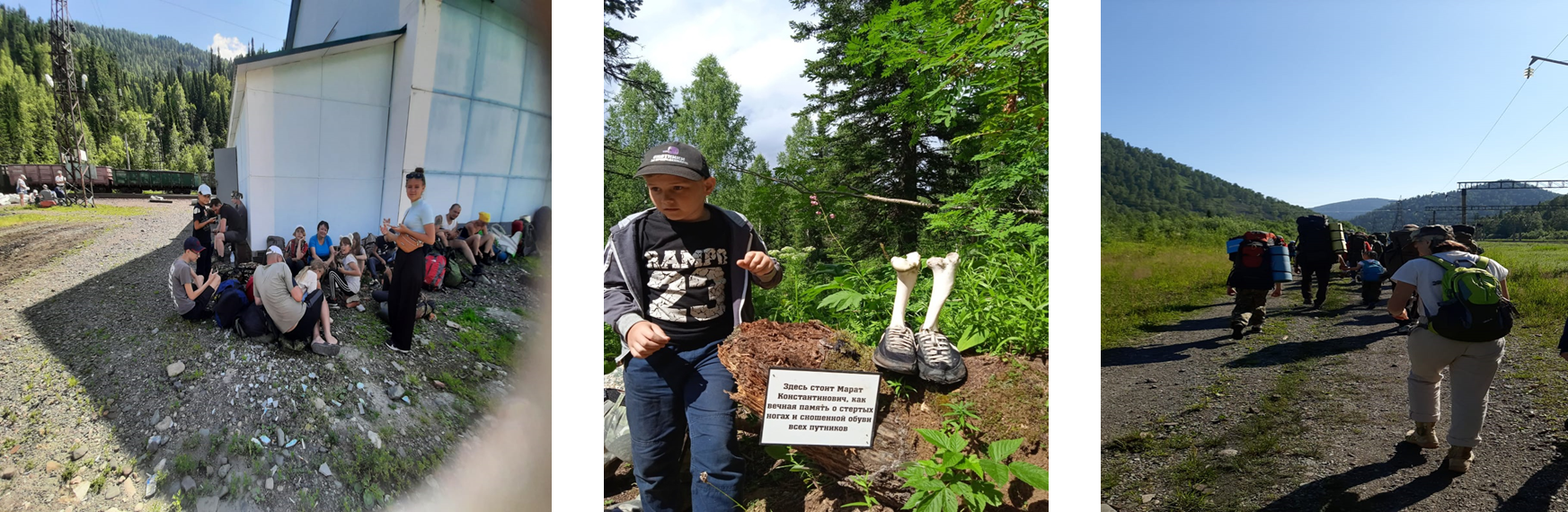 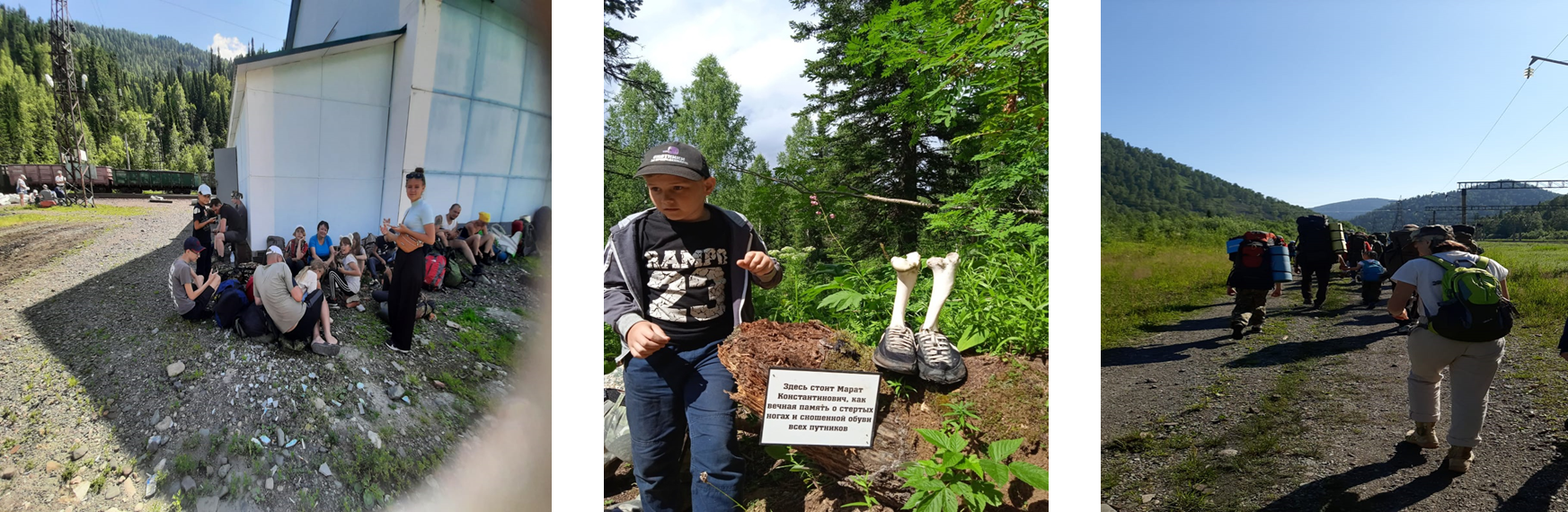 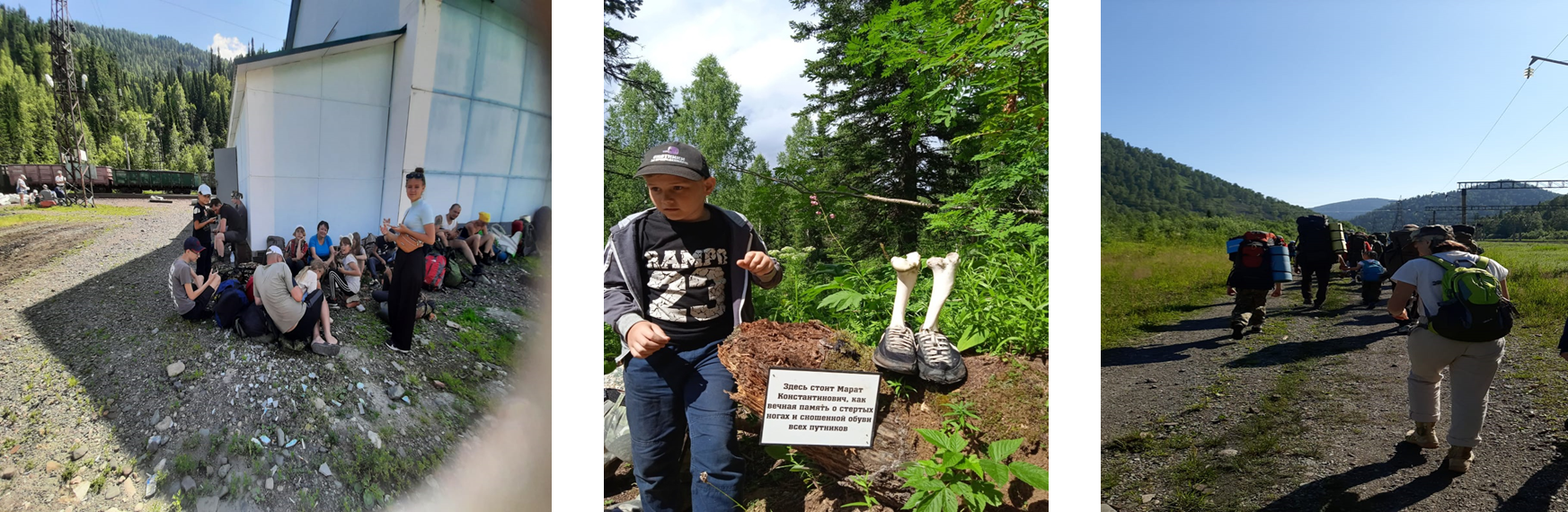